СТОП ВИЧ/СПИД
Волонтерское движение Стерлитамакского района (Стерлитамакский район)
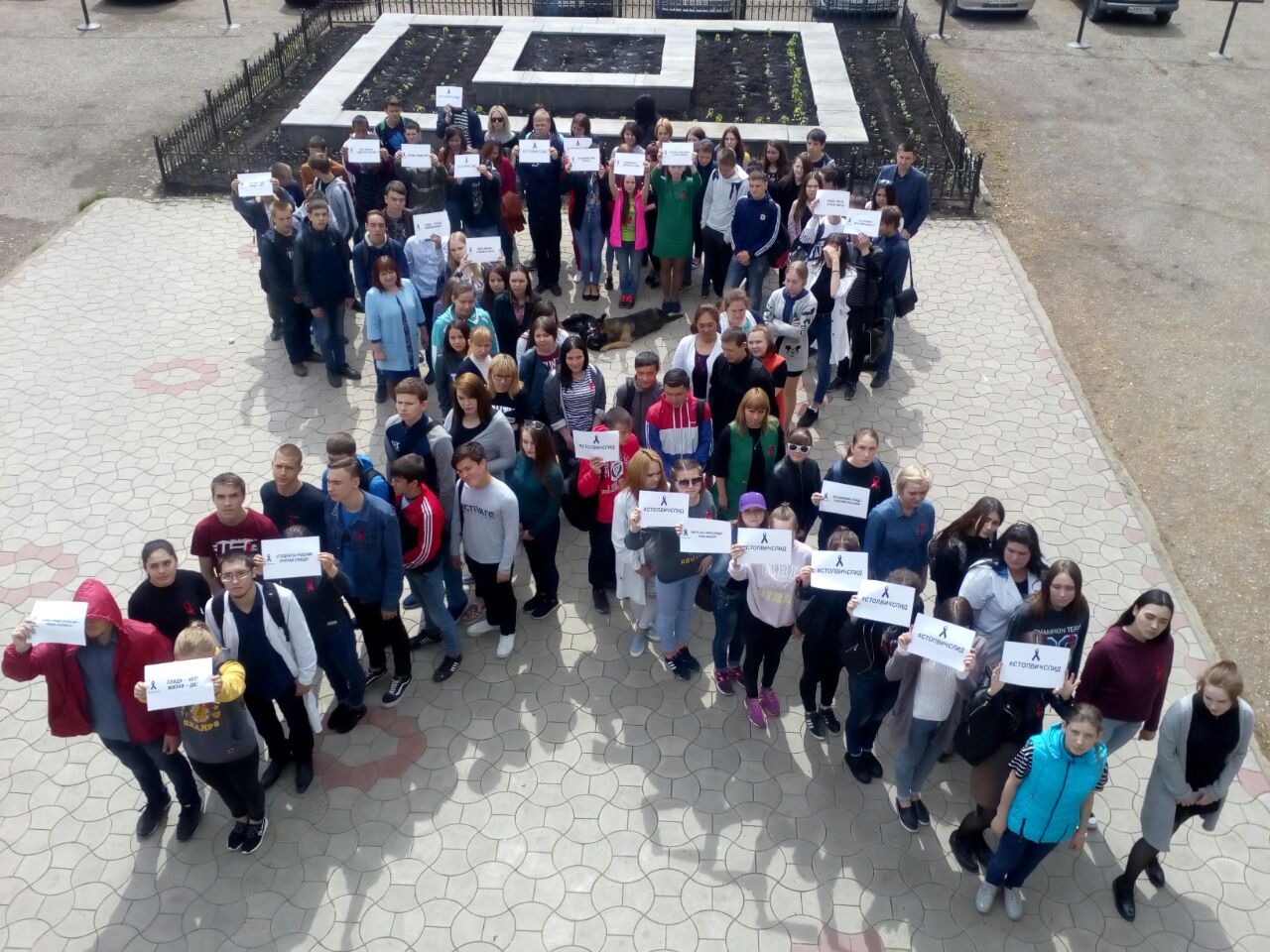 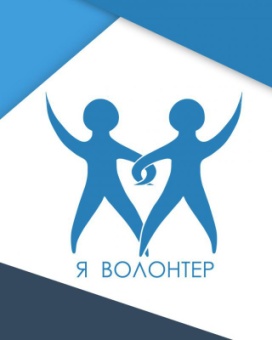 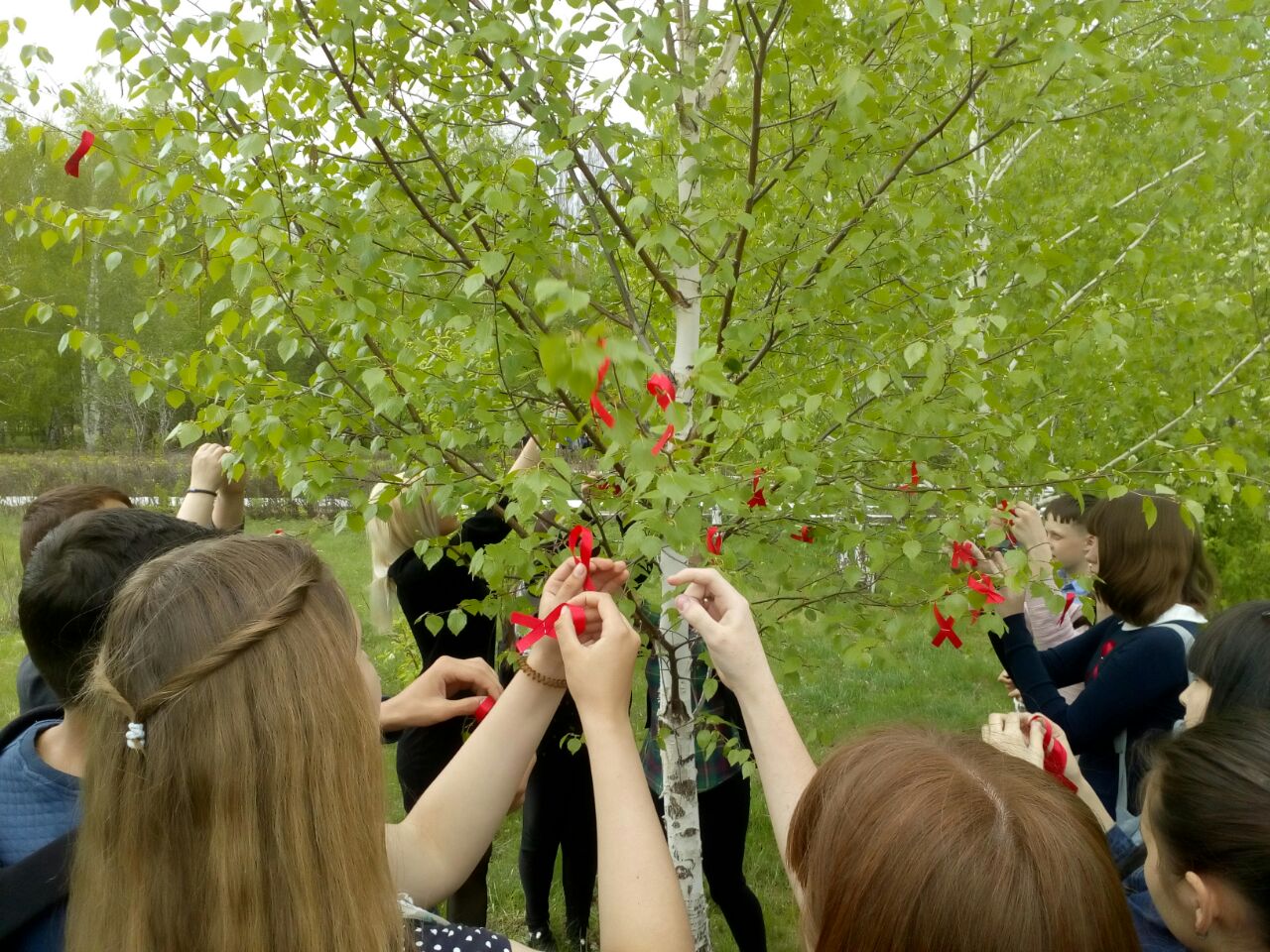 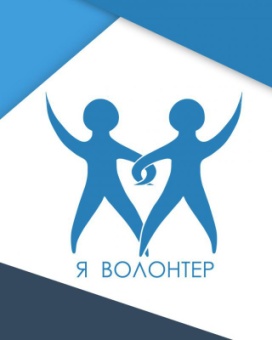 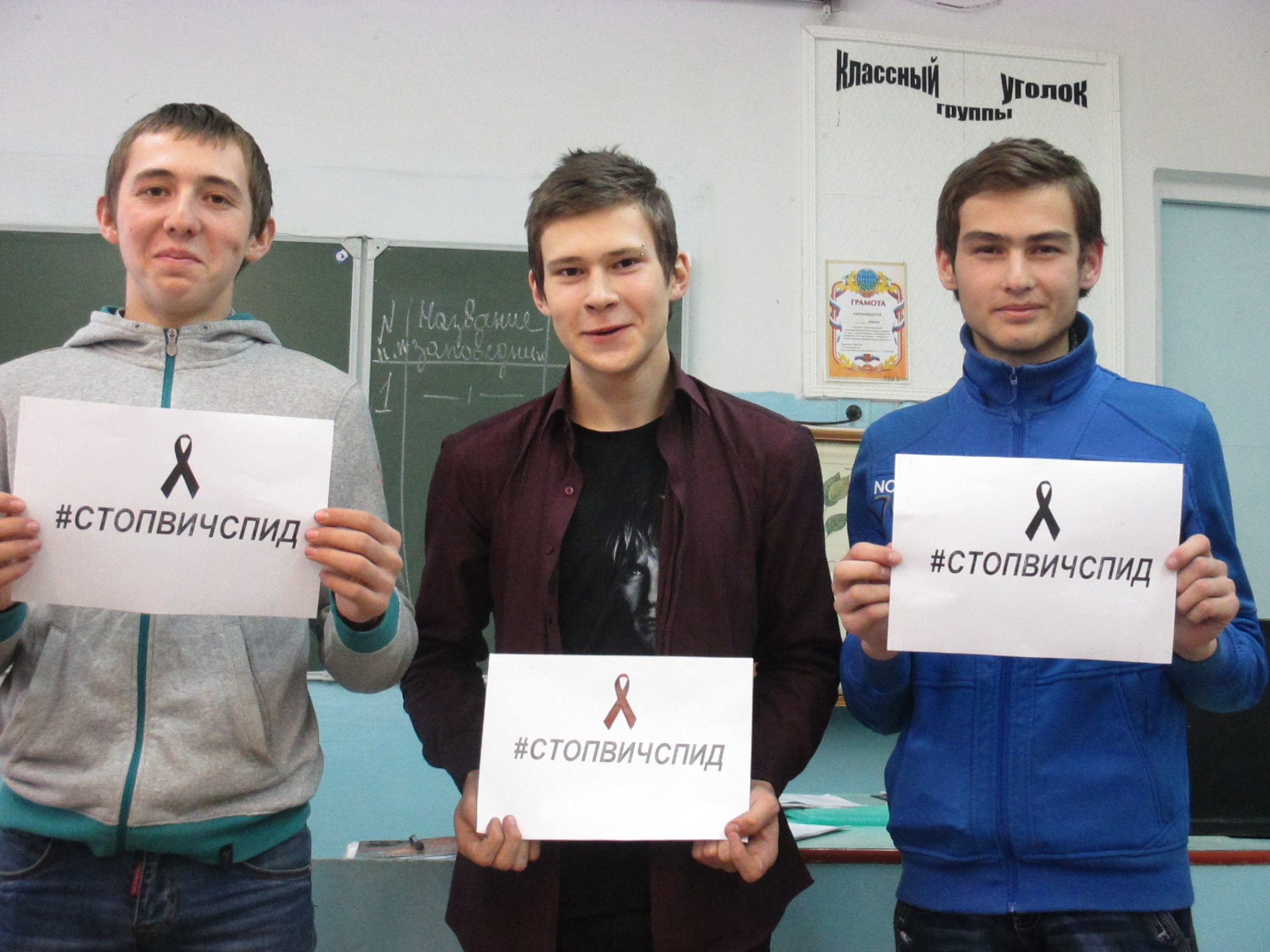 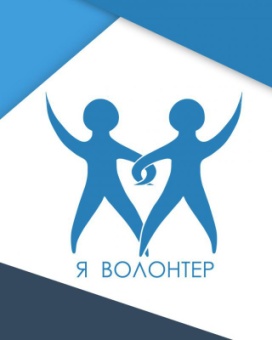 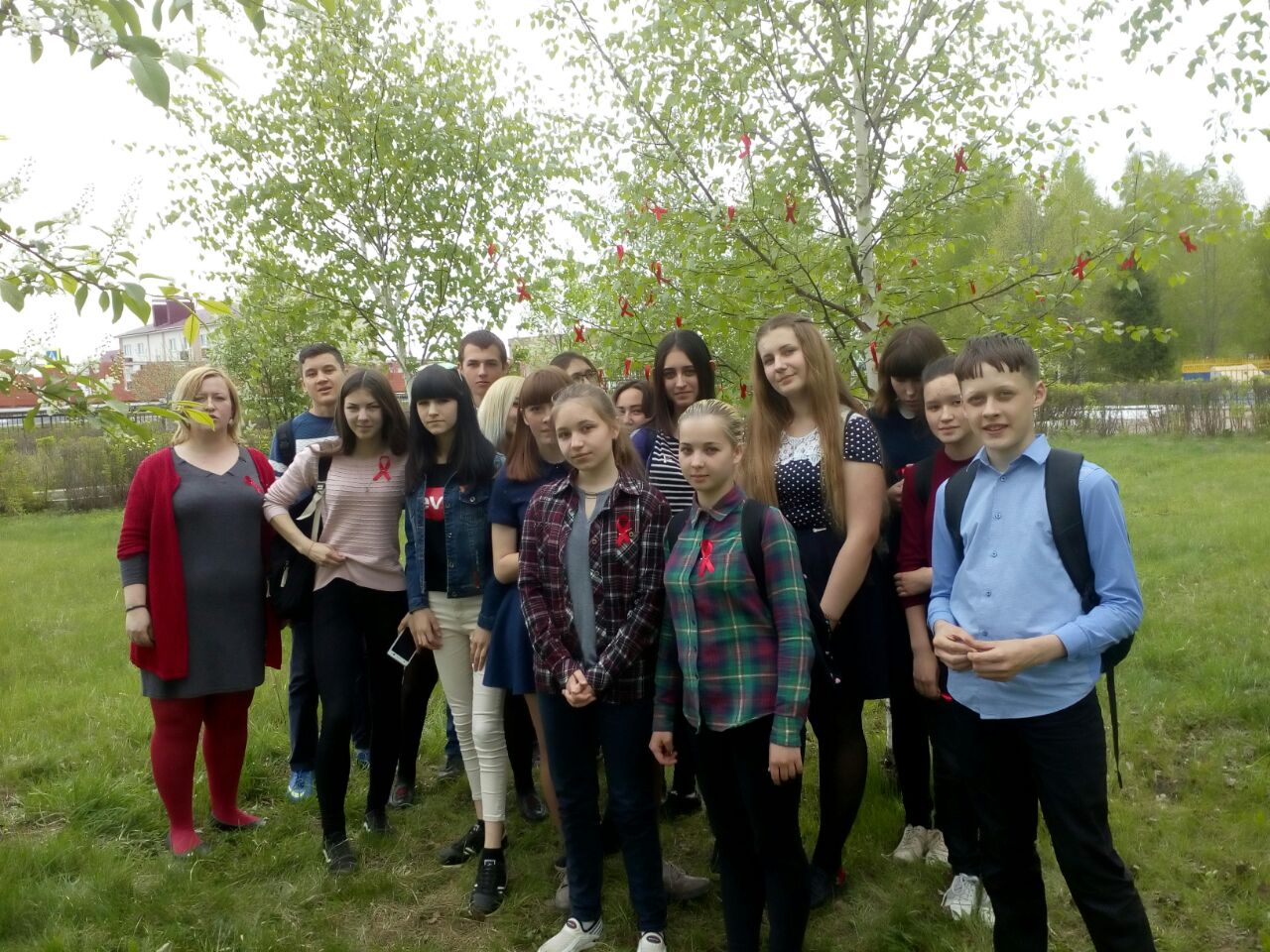 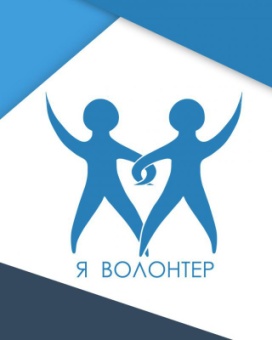 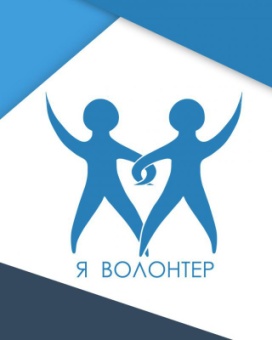 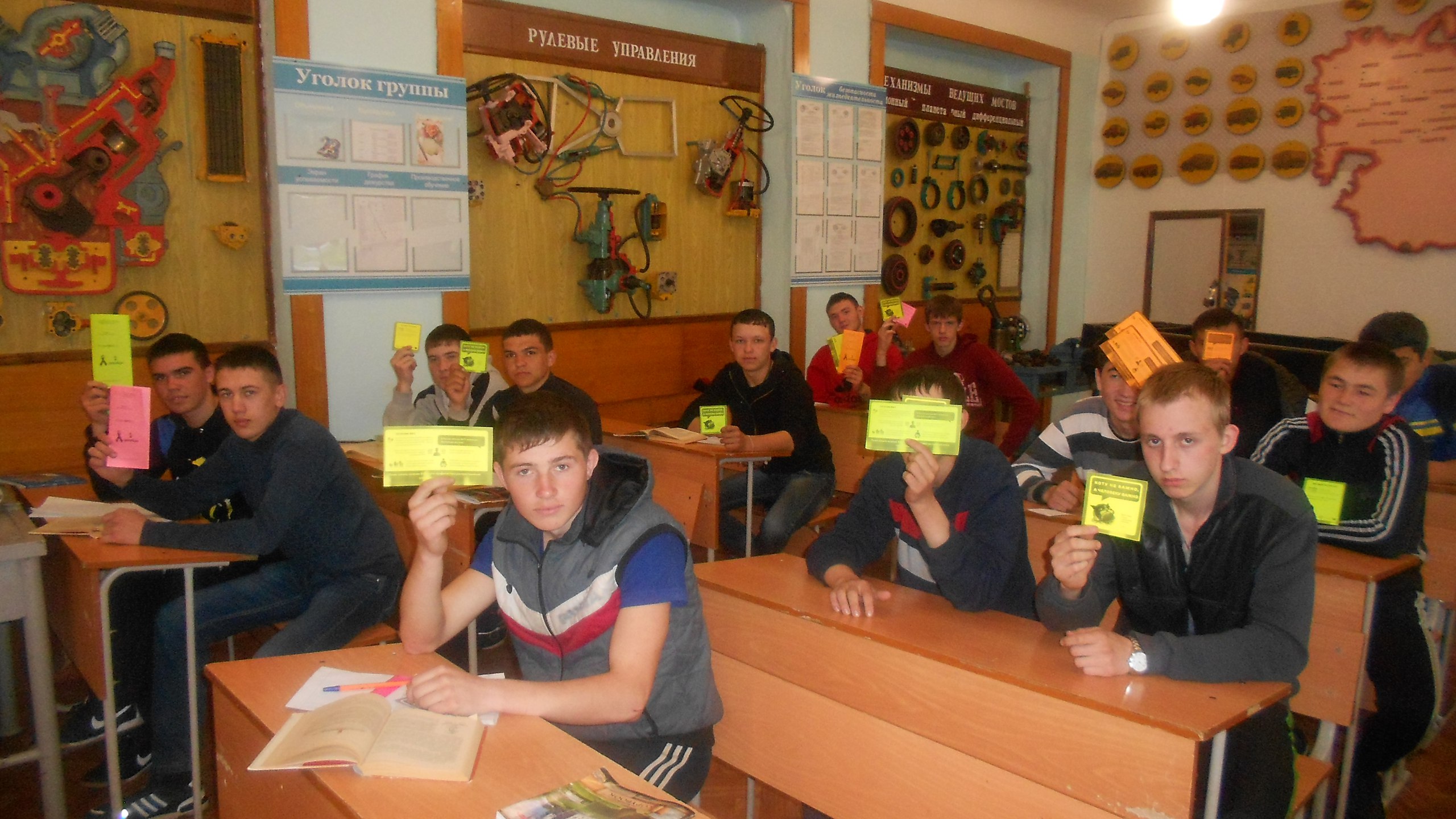 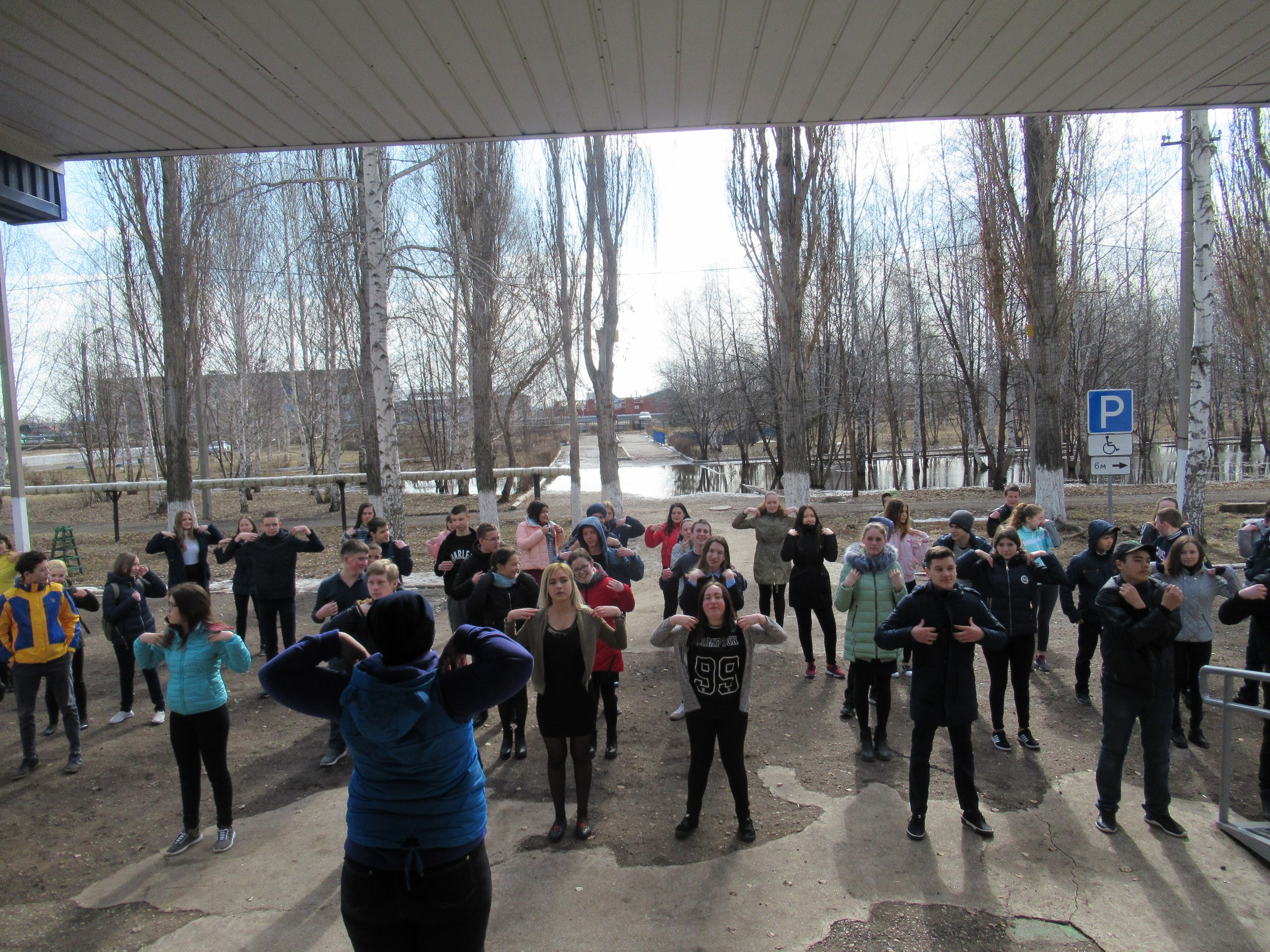 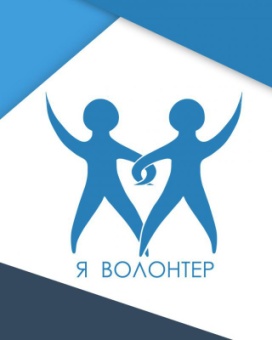 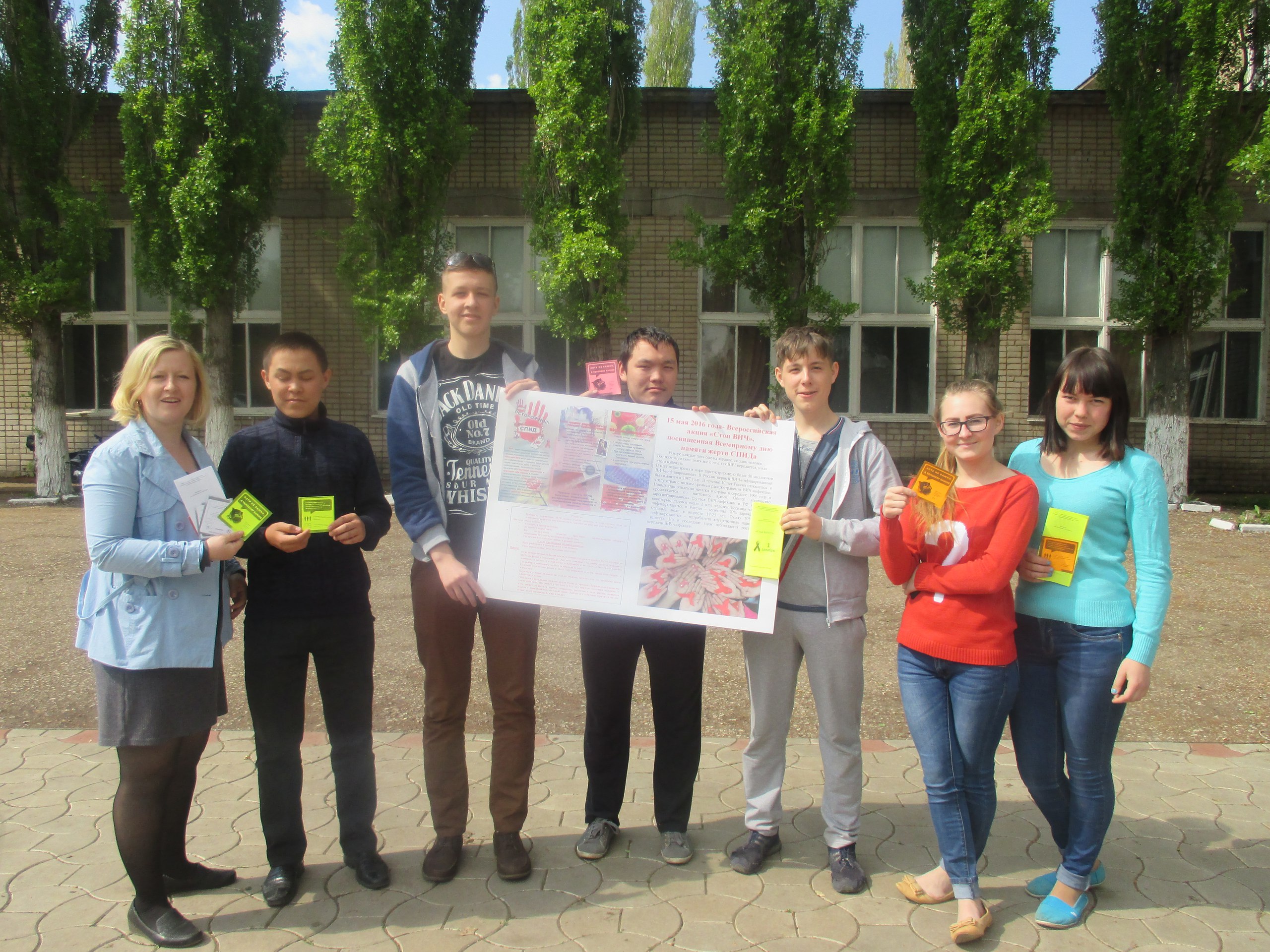 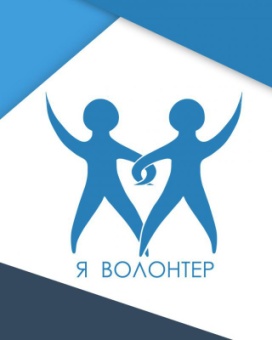 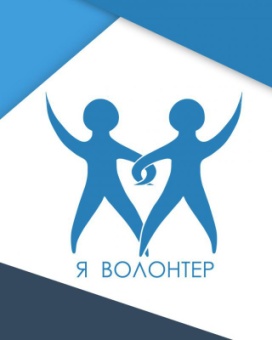 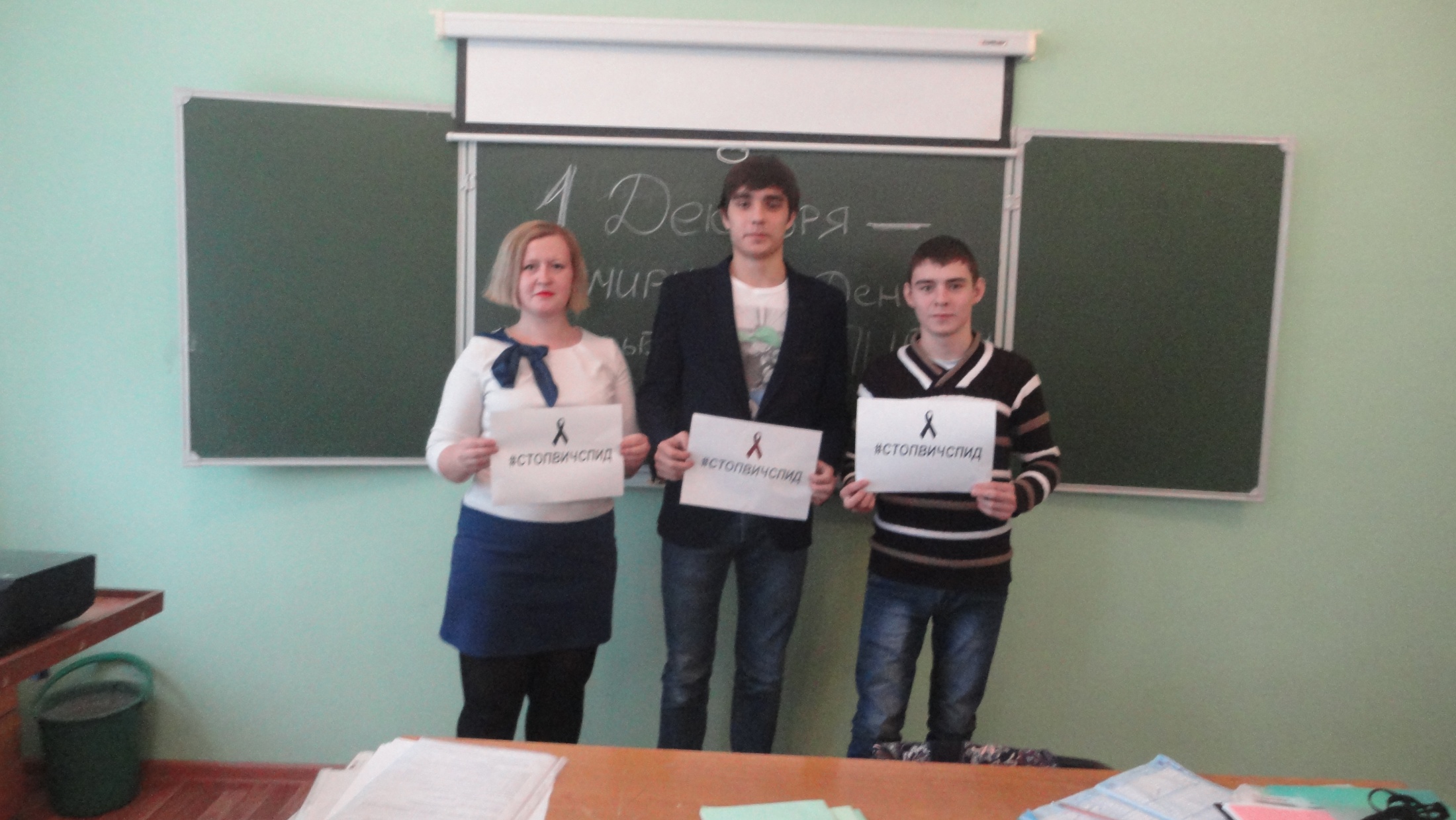 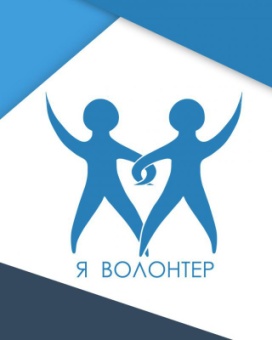 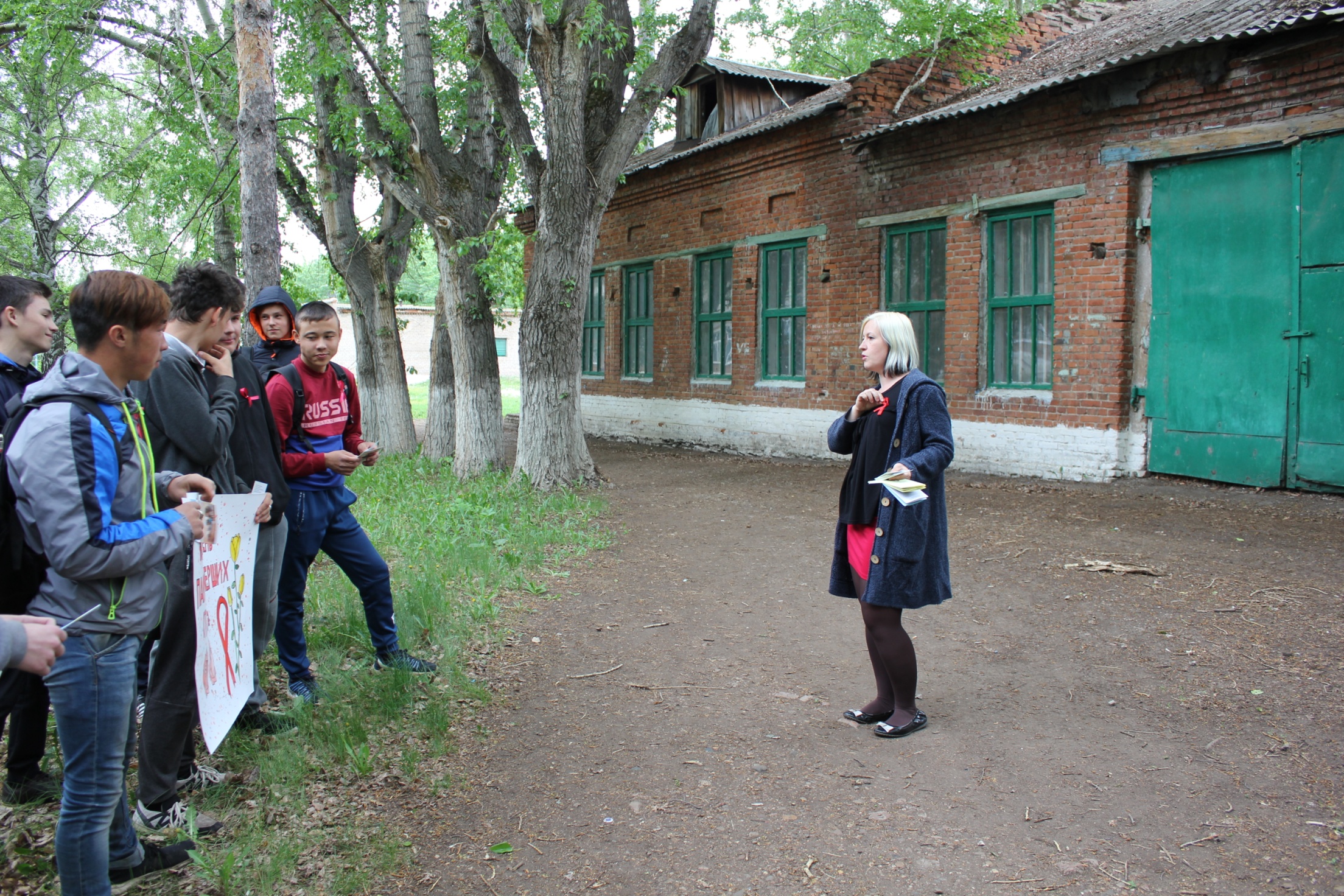 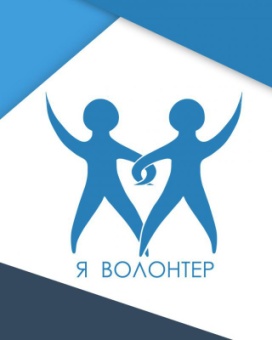 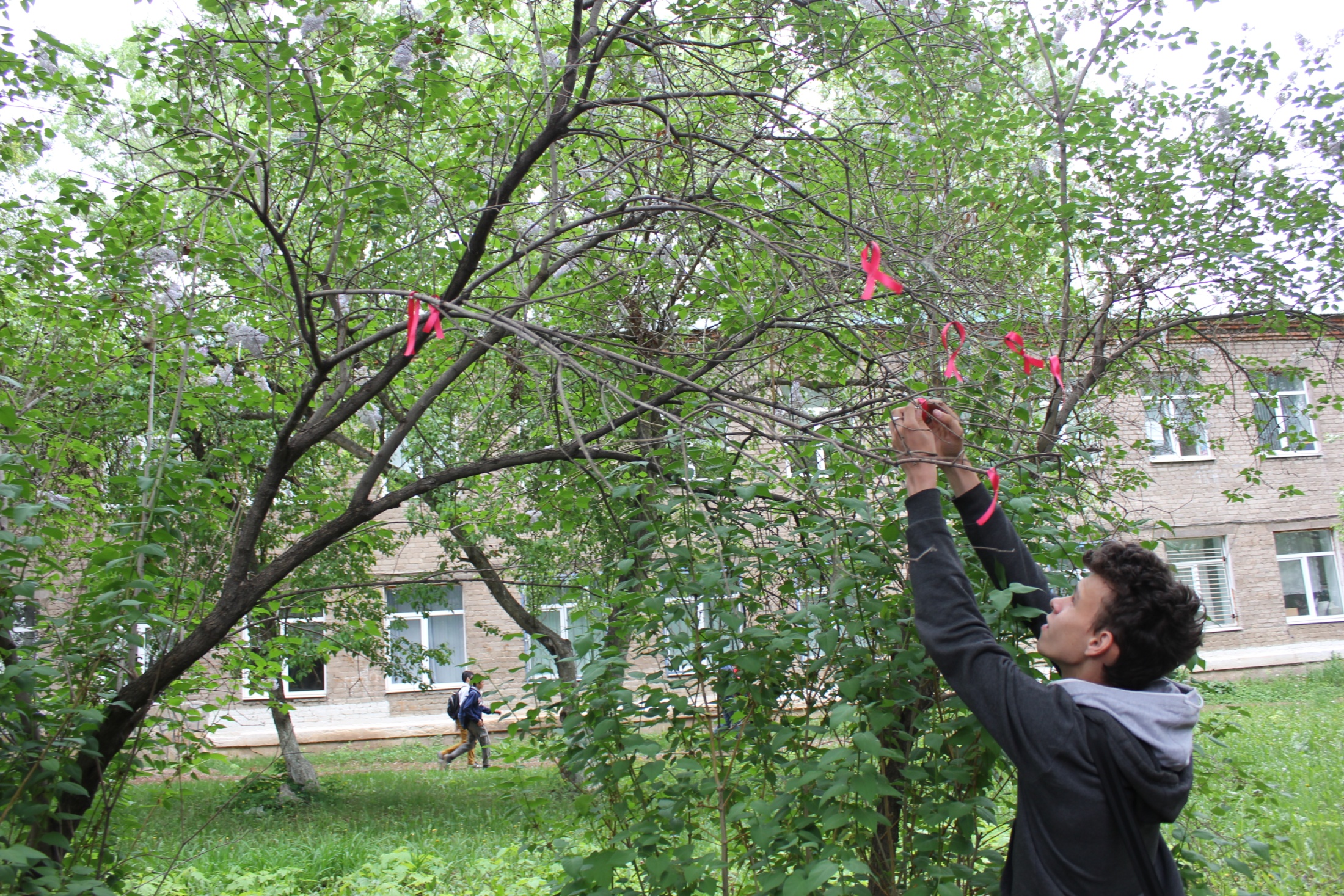 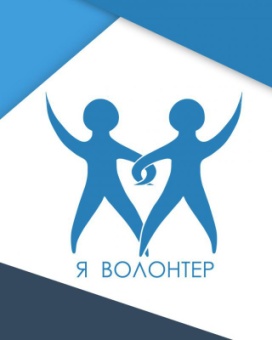 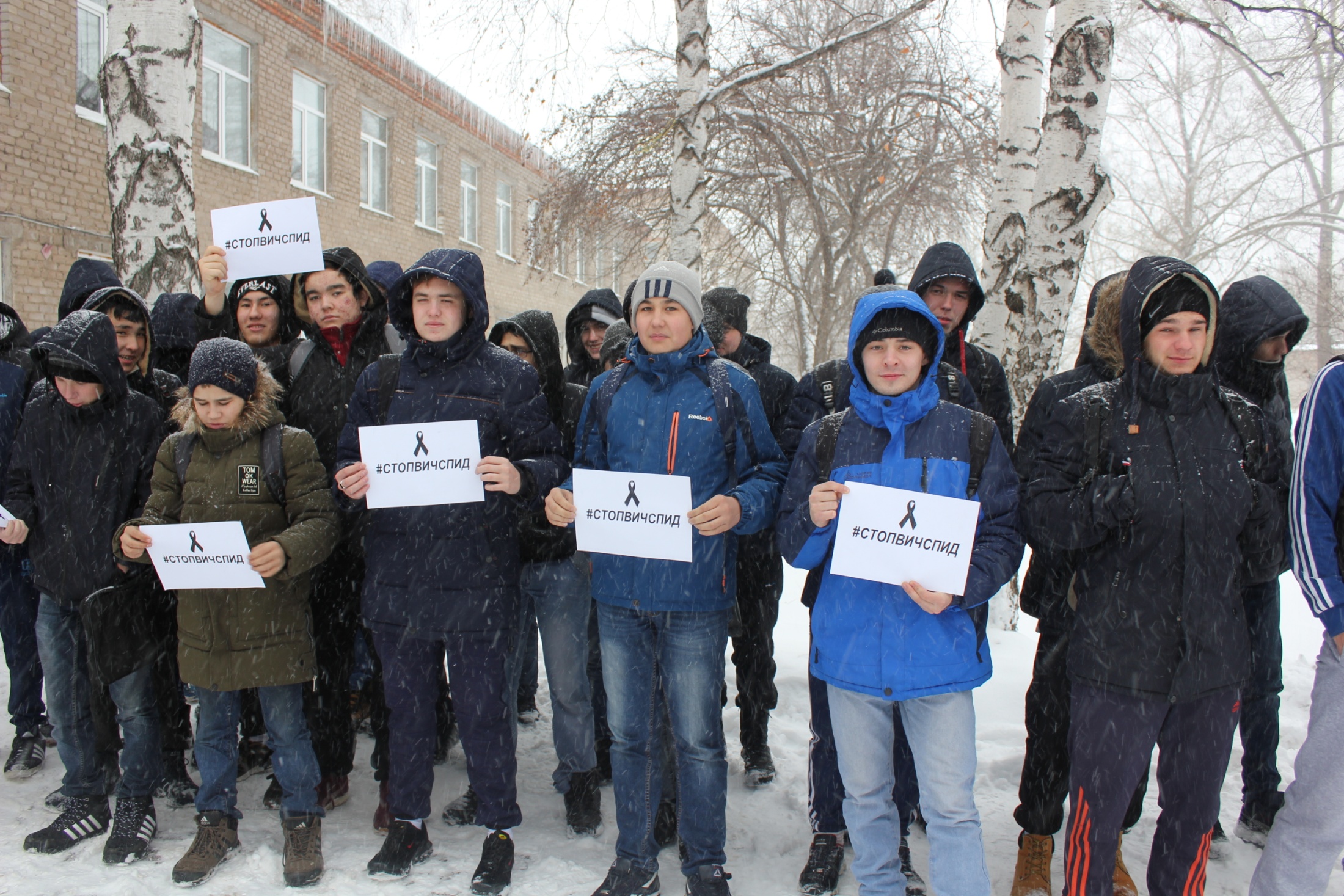 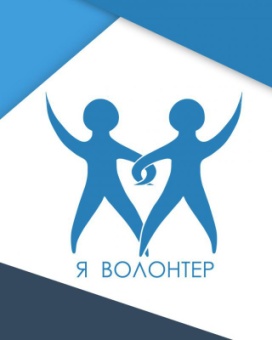 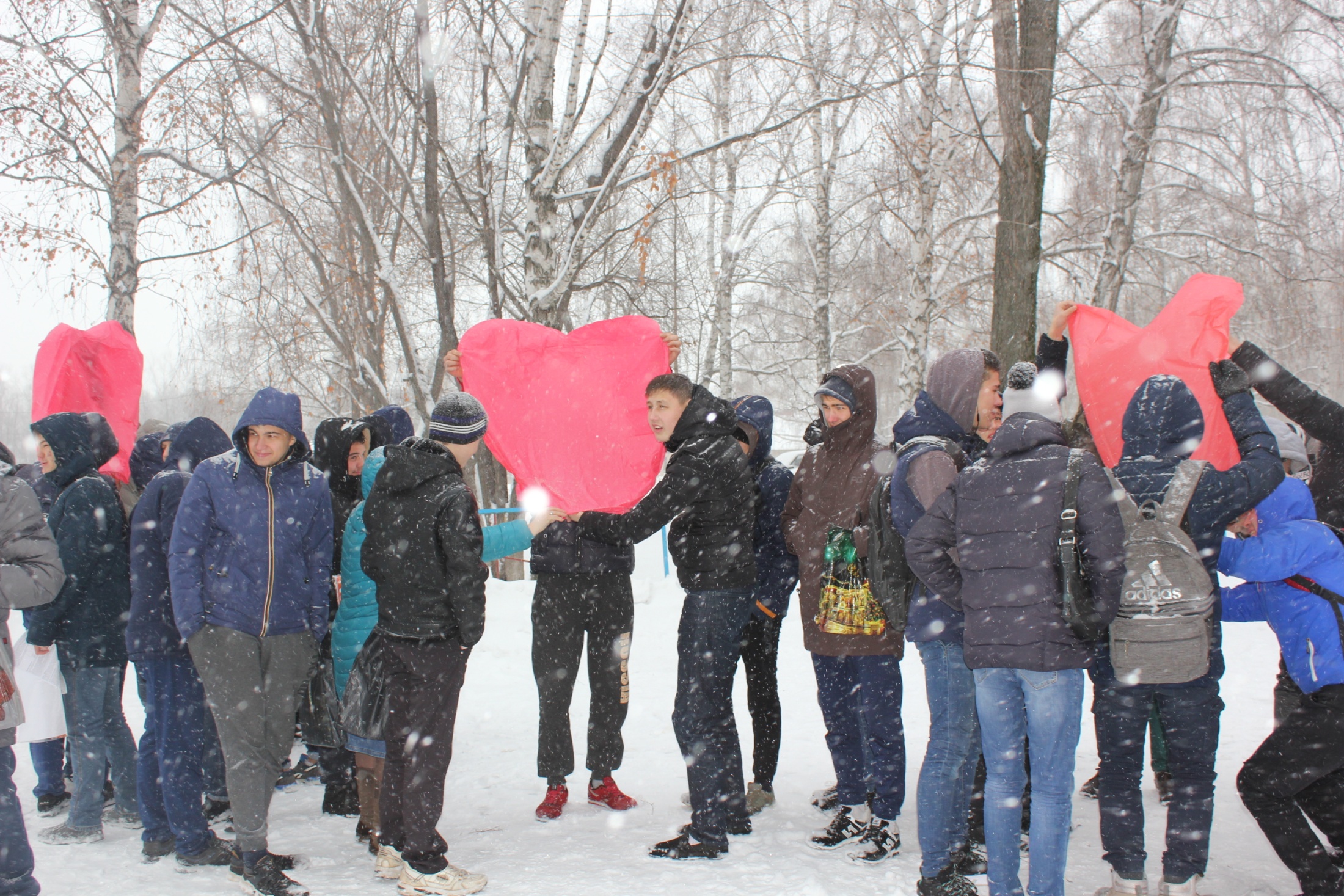 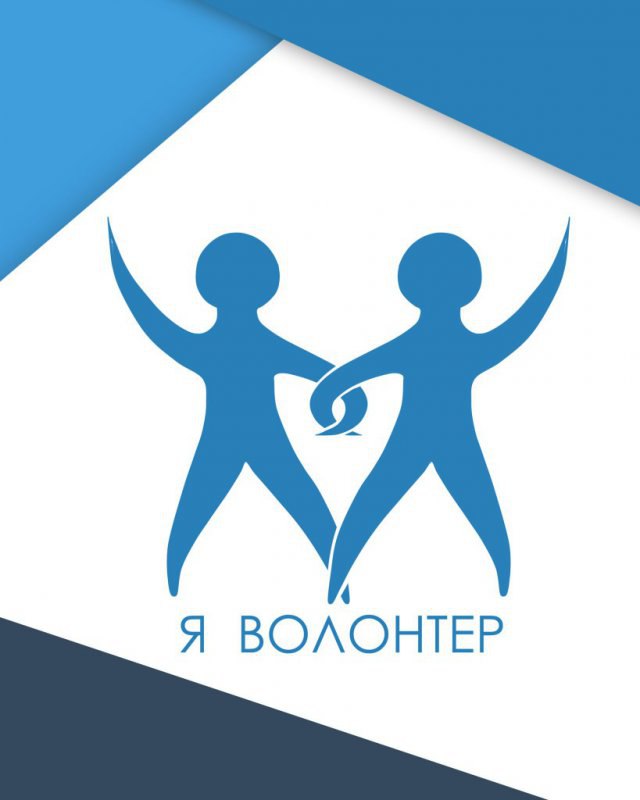 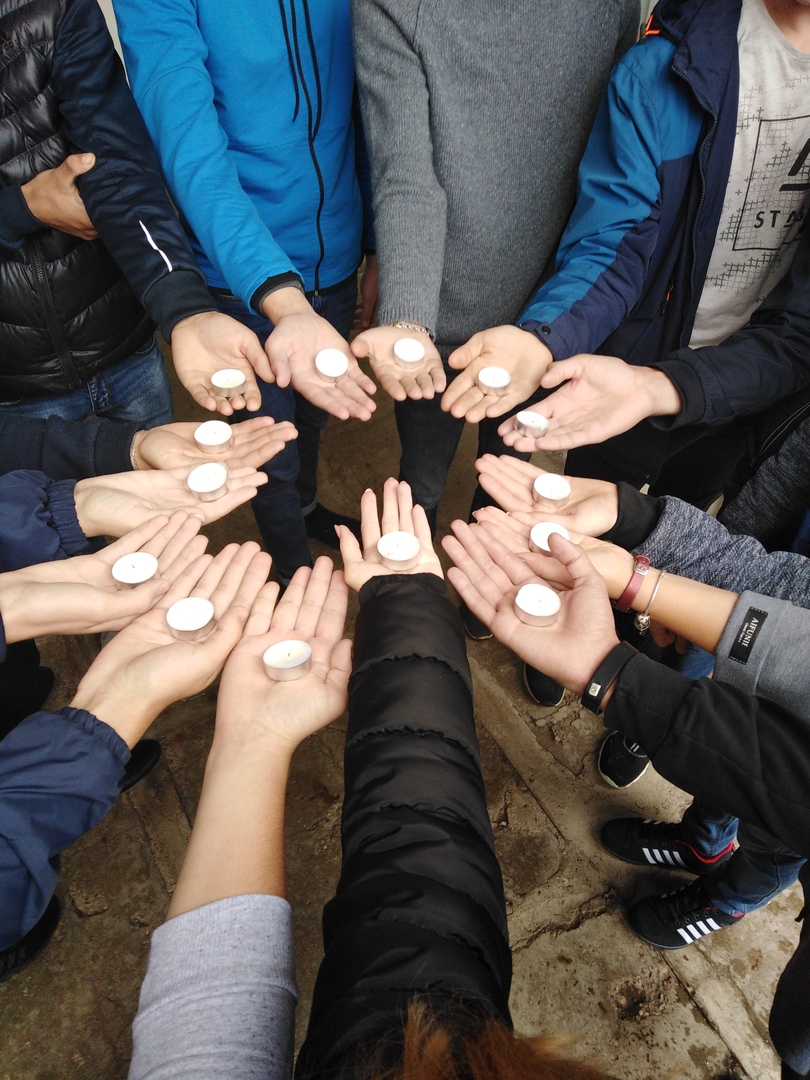 Цель нашего проекта – просвещение. Чем больше людей знает о ВИЧ-инфекции , о путях передачи, о способах защиты и профилактики, тем здоровее наше молодое поколение. Здоровый образ жизни – вот главный защитник иммунитета.
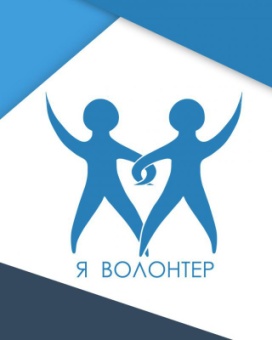